Whistleblowing
Early Learning and Child Care is regulated work. This may mean that situations arise which do not meet our legal obligations. It is the duty of all staff, under the Public Interest Disclosure Act 1998, to report:
a criminal offence
a danger in the environment
a failure to comply with a legal obligation
or a deliberate concealment of the above

The first contact in the event that you need to make a report is the Manager or The Chairperson of the Parent Committee. If this is not suitable then speak to Sonia Priest at the Care Inspectorate (0131 653 4100) or Marie Keen, our Quality Improvement Officer (0131 469 3224) (Marie.keen@edinburgh.gov.uk)


Date:             		Signature:                     			Role:

 This policy will be updated by Jane during November 2017
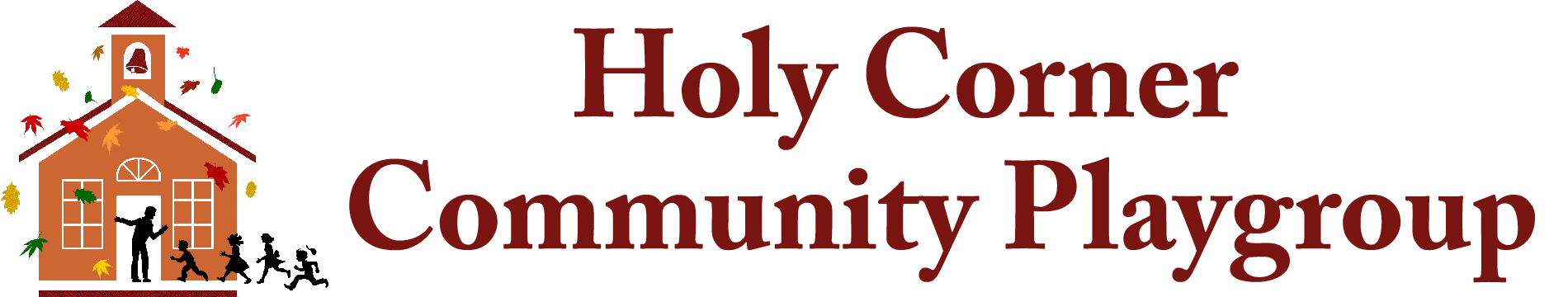